Mgr. Ivana Zelenková6.1.2015         D 6
Starověká Mezopotámie
-3000 let př. Kr. obsadili SUMEROVÉ území Mezopotámie-mezi řekami EUFRAT a TIGRIS. Sumerové- dobří organizátoři, stavěli zavlažovací systémy a hráze.
- Na vysoké úrovni bylo zemědělství, řemesla – výroba nástrojů, nářadí z kamene, dřeva, keramiky a bronzu ( dovoz surovin – výměny).
- Výměnou surovin za přebytky např. obilí se rozvíjel obchod. Vesnice bohatly – obava o majetek - hradby - uvnitř se sýpkami a chrámy.
- Z nejbohatších a největších vesnic se časem staly města spolu s okolními osadami tvořily samostatné celky – MĚSTSKÉ  STÁTY.
Obr.č. 1 –Povodí řek Eufrat a Tigris, které vytyčují Mezopotámii
Zikkurat ve městě Ur.
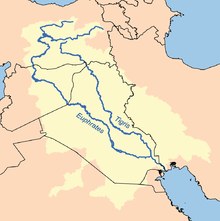 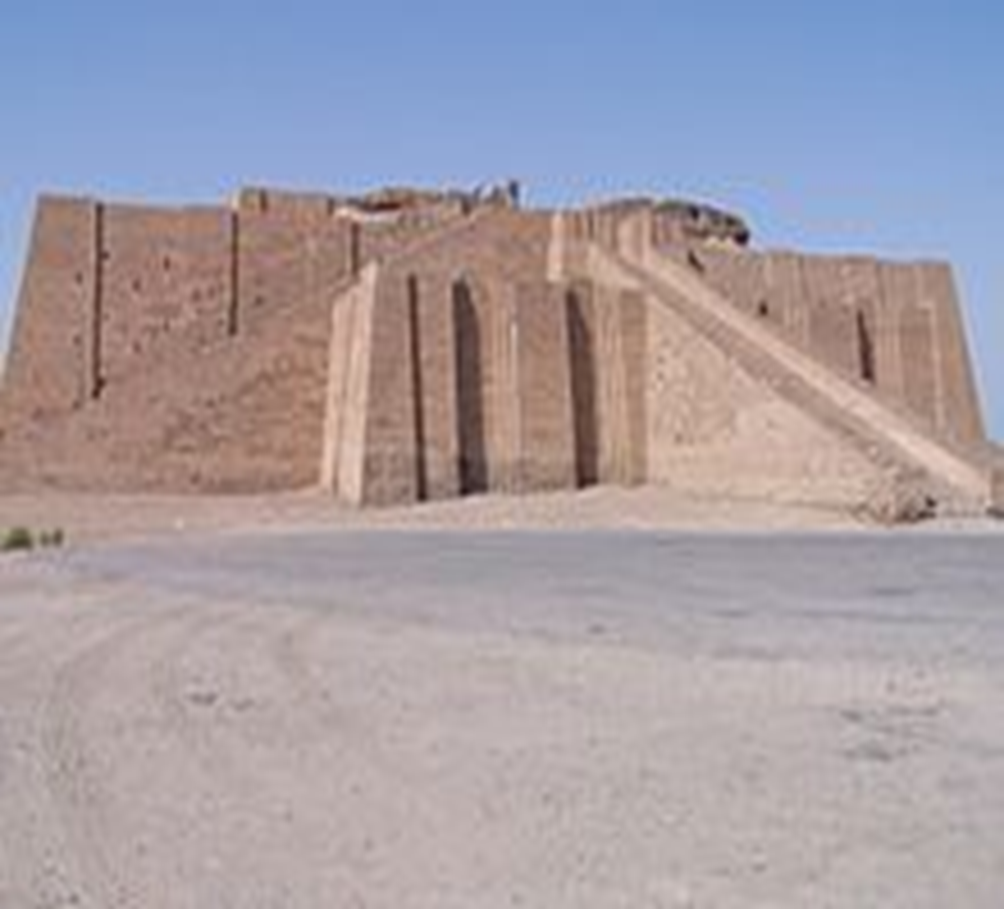 - S bohatstvím vznikají  majetkové rozdíly – z nejsilnějších bojovníků a nejbohatších obchodníků se stala vládnoucí vrstva – ŠLECHTA.
- Nejmocnější ze šlechty – vládce města. Další spol. vrstvou byli   rolníci a řemeslníci ( nejpočetnější) a dále bezprávní otroci (zajatci).
- Sumerové používali písmo- KLÍNOVÉ PÍSMO. (rákosem na hliněné tabulky, kameny,vzniklo z piktogramů) Nejzn.dílo - Epos o Gilgamešovi.
- Sumerové uctívali mnoho bohů, stavěli jim chrámy a stupňovitévěže – ZIKKURATY. Kněží byli vzdělaní-řídili a kontrolovali hospodářství.
Klínové písmo
Epos o Gilgamešovi
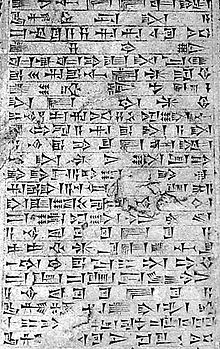 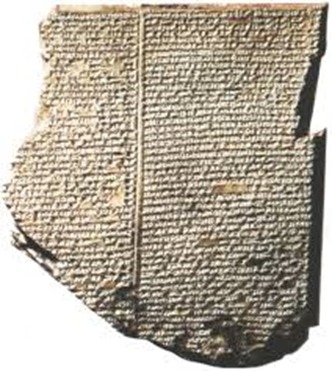 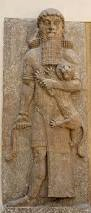 - Kněží se stali prvními úředníky, hlídali setbu i sklizeň, kontrolovali a   určovali zásoby a dávky pro panovníka.
- Bohatství a vyspělost Mezopotámie lákaly kočovníky z přilehlých oblastí . Jako první dobyli Mezopotámii Akkadové.
- 2000 př.Kr. dobyli Mezopotámii  Asyřané. Mezopotámie zanikla.
Doplň - vodorovně
1. E - - -  o Gilgamešovi 
2. Stupňovité věže : Z - - - - - - - - . 3. Z bohatých vesnic začala vznikat:     m - - - - .4. Na vysoké úrovni byl obchod a      ř - - - - - -  .5. Mezopotámie je mezi řekami     Eufrat a T - - - - -  .6. Sumerové používali k - - - - - - písmo7. Bohatstvím začaly vznikat společ.     v - - - - -  .8. Sumerové stavěli zavlažovací     s - - - - - - .
Správné řešení